VEČER MATEMATIKE
OŠ PREČKO,ZAGREB
4.12.2014.
1.a    i   1.b
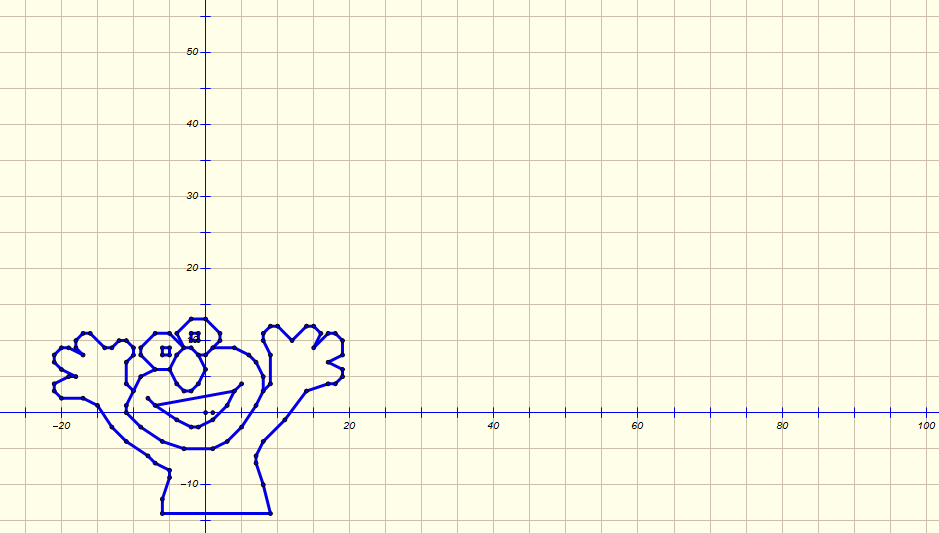 Večer matematike 4. prosinca 2014.
Osnovna škola Prečko
18,30 sati
matematičke igre za učenike i roditelje
Pridružite nam se!

1.A i 1.B
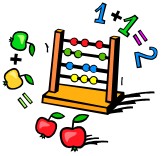 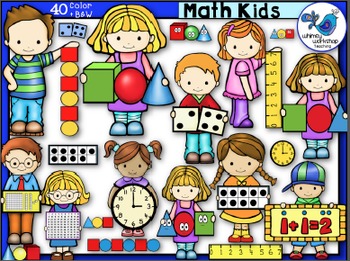 Organizator Hrvatsko matematičko društvo
http://www.matematika.hr/index.php/vecermatematike/2014/
Prije početka...
Stižu prvi igrači.
Zauzimamo mjesta.
Proučavamo zadatke.
Igramo se matematike...
Za svako osvojeno mjesto,dobivamo znak u putovnicu.
Prepoznajemo geometrijska tijela,kartamo...
Jedna od prvih popunjenih putovnica.
Ne odustajemo...
I mi smo ispunile putovnicu.Od rješavanja umorili su se najmlađi.